METODOLOGI PENELITIAN HUKUM
DR. Drs. Helvis, S.Sos., S.H., M.H.
Program Studi Ilmu Hukum – Fakultas Hukum
https://www.esaunggul.ac.id/
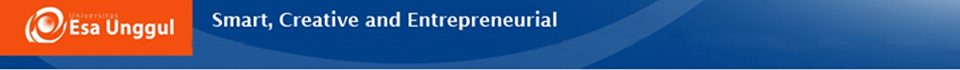 Kontrak Pembelajaran, Pengertian Metodologi Penelitian dan Pengertian Metode Penelitian Hukum
Pengertian serta Perbedaan dari Metodologi Penelitian dan Metode Penelitian
Pengertian Metode Penelitian dan Metodologi Penelitian
Menguraikan Pengertian Metodologi Penelitian dan Metode Penelitian
Pengertian Penelitian Beserta Contoh Penerapan di Sekitar
Menguraikan Pengertian Penelitian Hukum
Pengertian Penelitian Hukum Menurut Soerjono Soekanto
MATERI SEBELUM UTS
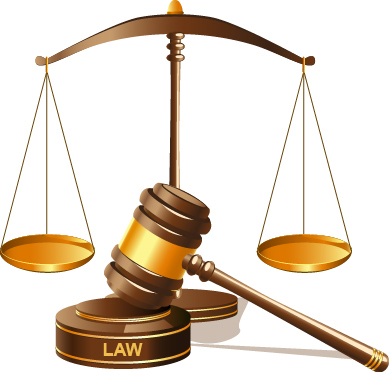 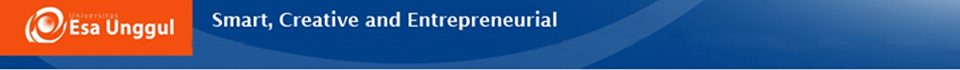 MATERI SETELAH UTS
Menjelaskan sistem hukum yang dimaksud Lawrence Friedman yang terdiri dari substansi hukum, struktur hukum dan budaya hukum 
Jenis-Jenis Penelitian Hukum
Menjelaskan Pengertian Penelitian Hukum Normatif dan Penelitian Hukum Empiris
Jenis Penelitian Empiris
Memahami Tentang Objek Kajian Penelitian Hukum Empiris
Syarat-Syarat Alat Pengumupul Data Serta Jenis-Jenis Alat Pengumpul Data
Memahami Jenis Pengamatan
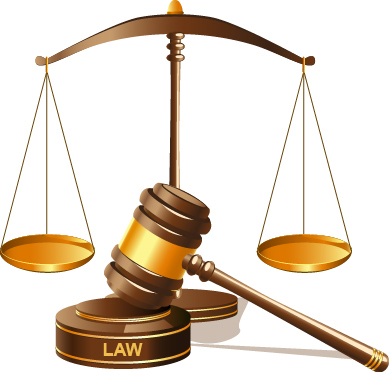 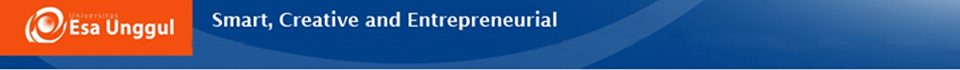 VISI
Menjadi Program Magister Ilmu Hukum terbaik di tingkat nasional dan regional dalam : 
Hukum Bisnis Internasional;
Pidana; dan 
Hukum Tata Negara dan Konstitusi
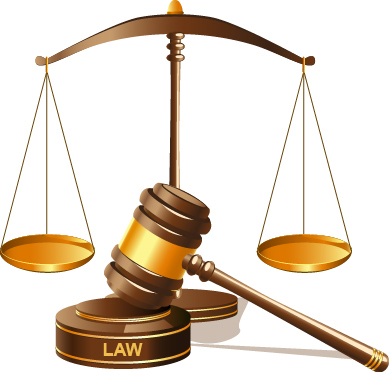 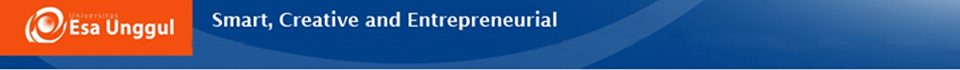 Menyelenggarakan proses pembelajaran yang berbasis kepemimpinan, kemampuan analisa, etika profesi, dan kemandirian
Melaksanakan kegiatan penelitian dan pengembangan ilmu pengetahuan di bidang hukum yang mendukung pencapaian profesionalisme, kepemimpinan, kemampuan menjadi praktisi hukum dan kemandirian melalui penggunaan teknologi informasi pada dunia usaha dan lembaga-lembaga penegak hukum
MISI
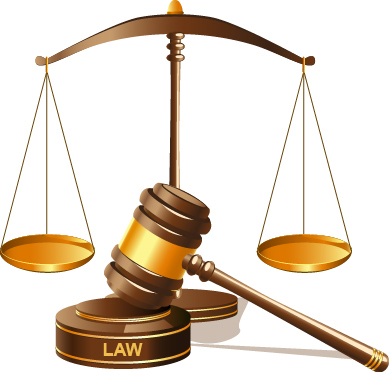 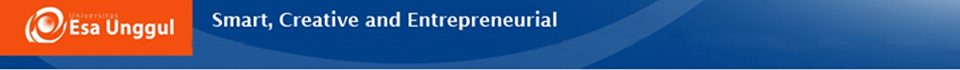 Melakukan pengabdian masyarakat melalui kerjasama dengan masyarakat dalam rangka meningkatkan kesejahteraan masyarakat serta memecahkan masalah-masalah hukum yang muncul dalam kehidupan masyarakat
Melakukan kerjasama dengan asosiasi, dunia usaha dan masyarakat untuk melakukan pengembangan kemampuan di bidang hukum  
SYARAT NILAI UNTUK MEMBUAT TESIS => NILAI AKHIR METODOLOGI PENELITIAN MINIMAL  A
MISI
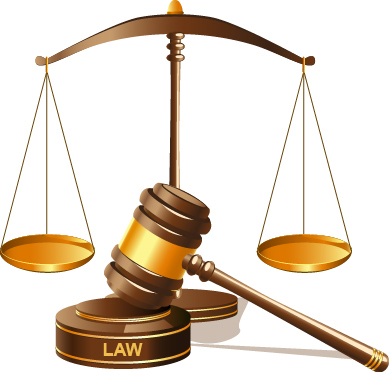 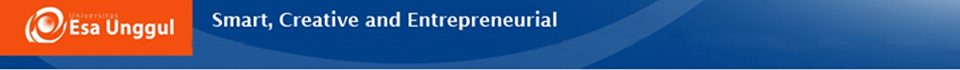 SASARAN UTAMA PROGRAM PASCASARJANA
Terbentuknya lulusan yang memiliki :
Jiwa kepemimpinan, 
Integritas, 
Kompetensi; dan 
Daya saing yang tinggi
Keempat sasaran ini dicapai dengan membangun budaya akademik, melalui peningkatan analytical ability, reading ability, learning ability and writing ability.
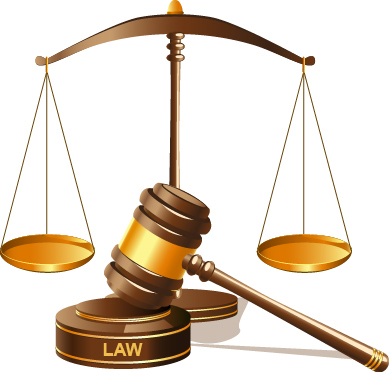 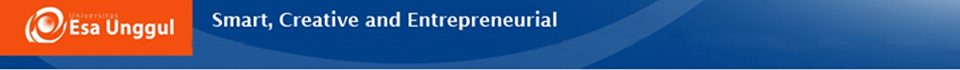 Menggunakan “The Triangle Method” pendekatan multidimensi yang mempromosikan hubungan erat antara dosen, mahasiswa, dan tenaga ahli (praktisi) dari dunia industri dan organisasi pemerintah, sehingga mahasiswa benar-benar memahami complex structures, functions, and roles dalam sebuah organisasi bisnis, serta dapat memberikan solusi dengan memadukan concepts, views, professional knowledge and techniques dalam manajemen.
SISTEM PENDIDIKAN
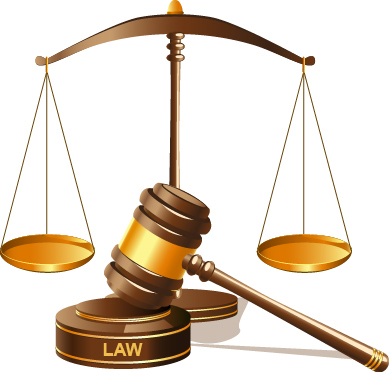 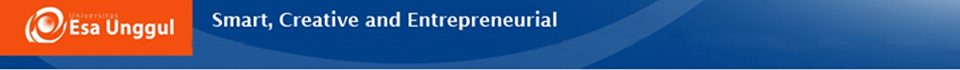 TUJUAN PRODI MH
MERUPAKAN ARAH PENGEMBANGAN INSTITUSI DARI DILAKSANAKANNYA MISI PRODI MH
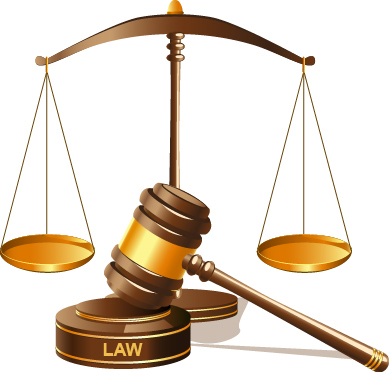 Menghasilkan lulusan magister ilmu hukum yang memiliki kemampuan profesional dan beretika
Lulusan yang berdaya saing di tingkat nasional dan regional
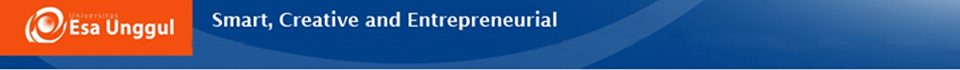 TUJUAN PRODI MH
Kontribusi terhadap pengembangan bidang ilmu hukum yang bermanfaat bagi kesejahteraan umat manusia
Menghasilkan lulusan yang memiliki kemampuan dalam pemanfaatan teknologi informasi untuk menjalankan praktek hukum yang professional dan solutif terhadap perkara yang ditangani
Menghasilkan lulusan yang memiliki jaringan luas
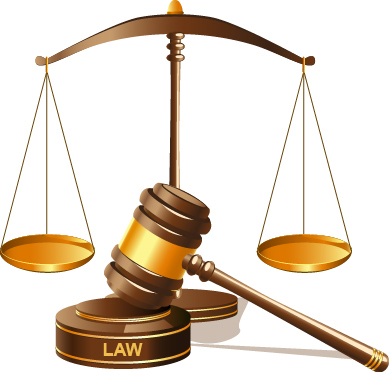 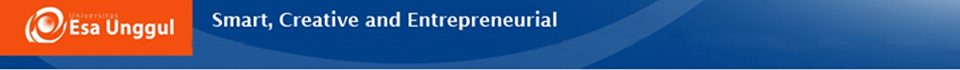 METODOLOGI PENELITIAN
Berasal dari kata “Metode”, yang artinya cara untuk melakukan sesuatu, dan “Logos” yang artinya ilmu atau pengetahuan

Metodologi => cara melakukan sesuatu dengan menggunakan pikiran secara seksama untuk mencapai suatu tujuan

Penelitian => suatu kegiatan untuk mencari, mencatat, merumuskan, dan menganalisi sampai menyusun laporannya
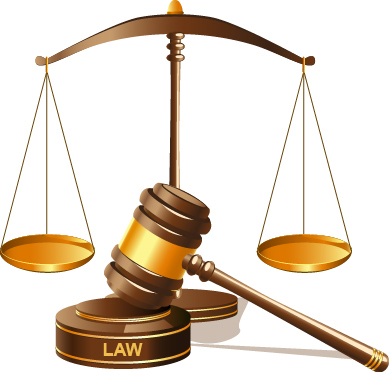 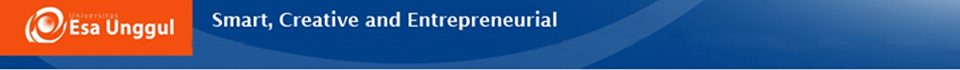 METODOLOGI PENELITIAN
Dalam arti luas, Metodologi Penelitian adalah ilmu yang mempelajari cara-cara melakukan pengamatan dengan pemikiran yang tepat secara terpadu melalui tahapan-tahapan yang disusun secara ilmiah untuk mencari, menyusun, menganalisis, dan menyimpulkan data-data, sehingga dapat dipergunakan untuk menemukan, mengembangkan, dan menguji kebenaran sesuatu pengetahuan.
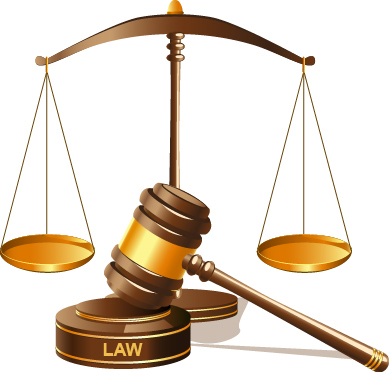 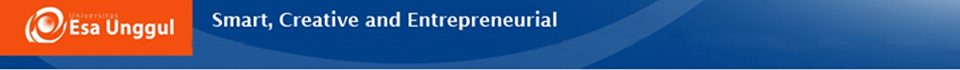 MOTIVASI & TUJUAN PENELITIAN
Refleksi dari keinginan manusia yang selalu berusaha untuk mengetahui sesuatu.
Keinginan untuk memperoleh dan mengembangkan pengetahuan merupakan kebutuhan dasar manusia yang umumnya menjadi motivasi untuk melakukan penelitian
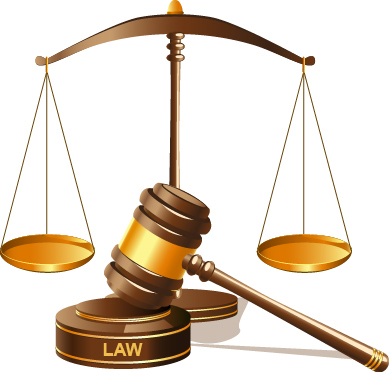 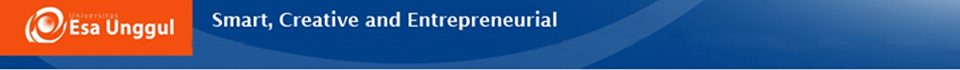 METODE PENELITIAN
MENURUT SOERJONO SOEKANTO
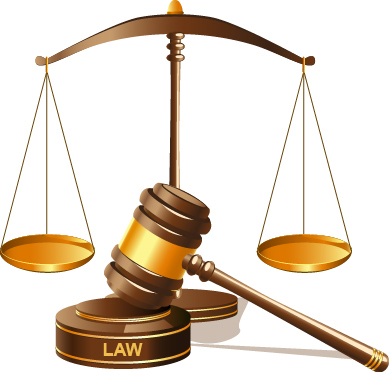 Metode adalah cara kerja, tata kerja untuk dapat memahami objek yang menjadi sasaran dari ilmu pengetahuan yang bersangkutan, sedangkan teknik adalah alat-alatnya termasuk cara bagaimana alat-alat itu dipergunakan dalam penelitian

Metode dan teknik yang akan digunakan dalam penelitian adalah objek yang akan diteliti
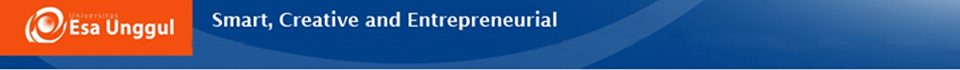 PENDEKATAN DALAM PENELITIAN HUKUM
Pendekatan Perundang-undangan
Pendekatan Konsep
Pendekatan Analitis
Pendekatan Perbandingan
Pendekatan Historis
Pendekatan Filsafat
Pendekatan Kasus
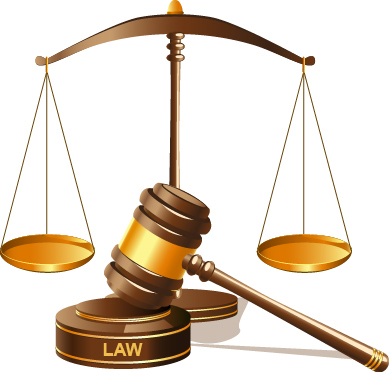 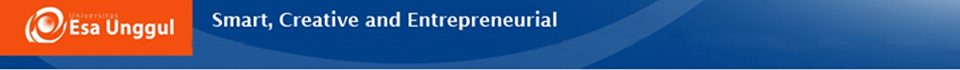 Smart, Creative, and Entrepreneurial
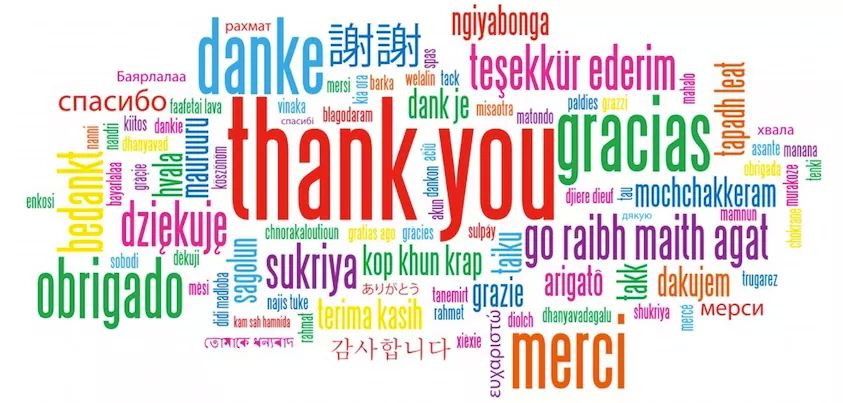 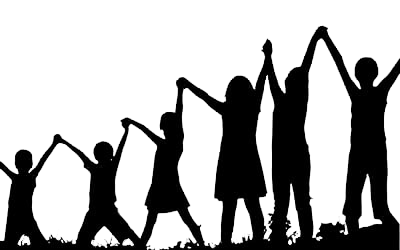